Unit 2.Skeletal System  Bsc.3
What is Skeleton???
Types of Skeleton:
1.Epidermal Horny Skeleton
2.Dermal Bony Skeleton
3.Endoskeleton
1.Vertebral Column:
Notochord:
2. Vertebrae
Types of Process of Vertbra
1.Zygapophysis: In vertebrates from anterior & posterior faces of neural arch projects paired auricular facets the pre and post zygapophysis this process do note occur in fishes.
2. Transverse process:
Lateral transverse process arise from Centrum serve as attachment of ligament & muscles.
Types of Process of Vertbra
3. Diapophyses: 
Each projects lateraly from centrum.
4. Paraphyses: Projects laterally from centrum articulate with ventral head& rib
5. Hypapophysis: It single prominent mid ventral projection of Centrum in certain vertebrae
Tyepes of Vertebra based on Shape of Centra:
Vertebrae of Fishes
Vertebrae of Amphibians
Vertebrae of Reptiles:
Vertebrae of Aves:
Vertebrae of Mammals:
Pelvic Girdles in Vertebrates:
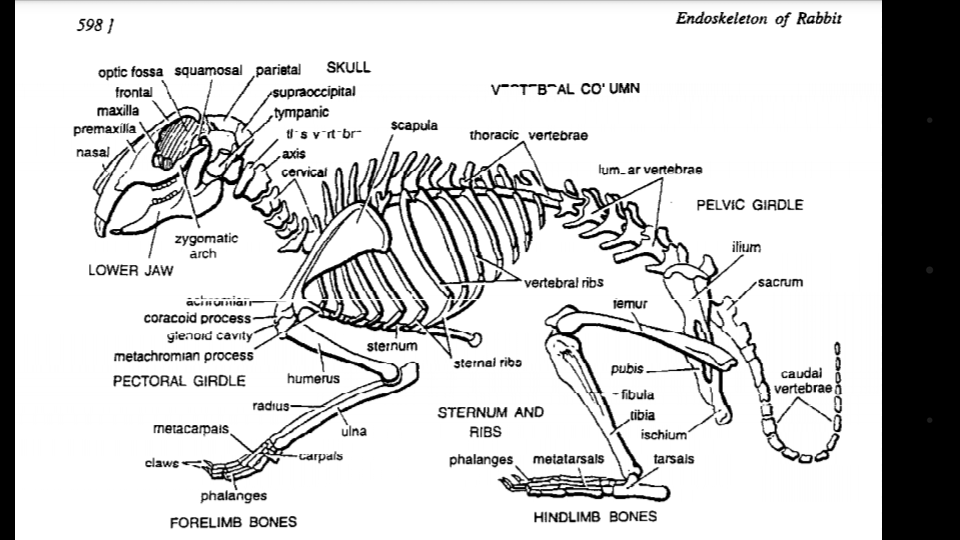 Pelvic Girdle in Fish: Pisces:
Pelvic Girdle in Amphibians:
Pelvic Girdles Reptiles:
Pelvic Girdle in Aves:
Pelvic Girdles in Mammals:
PECTORAL GIRDLES
Pectoral Girdles in Fishes:
Pectoral Girdles in Amphibians:
Pectoral Girdles in Reptiles
Pectoral Girdles in Aves:
Pectoral Girdles in Mammals: